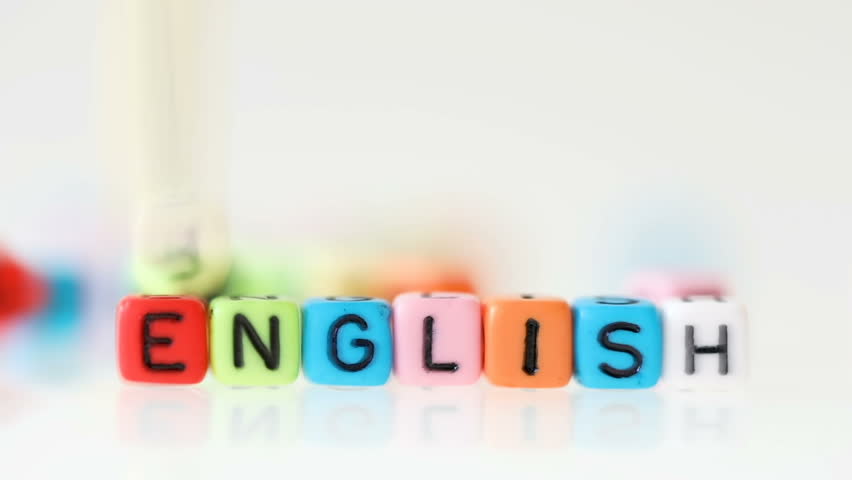 Super goal 1
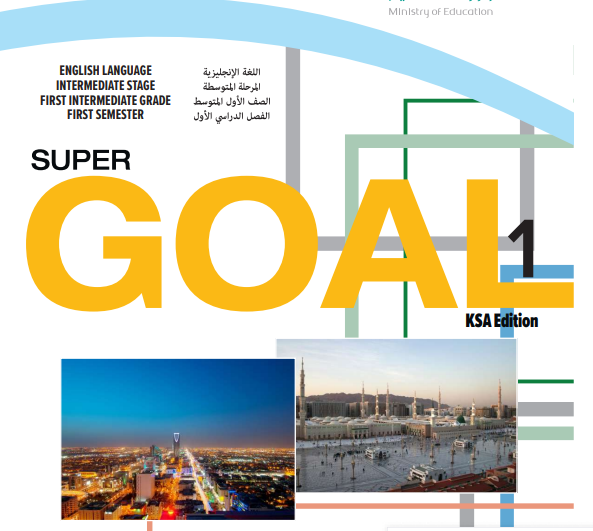 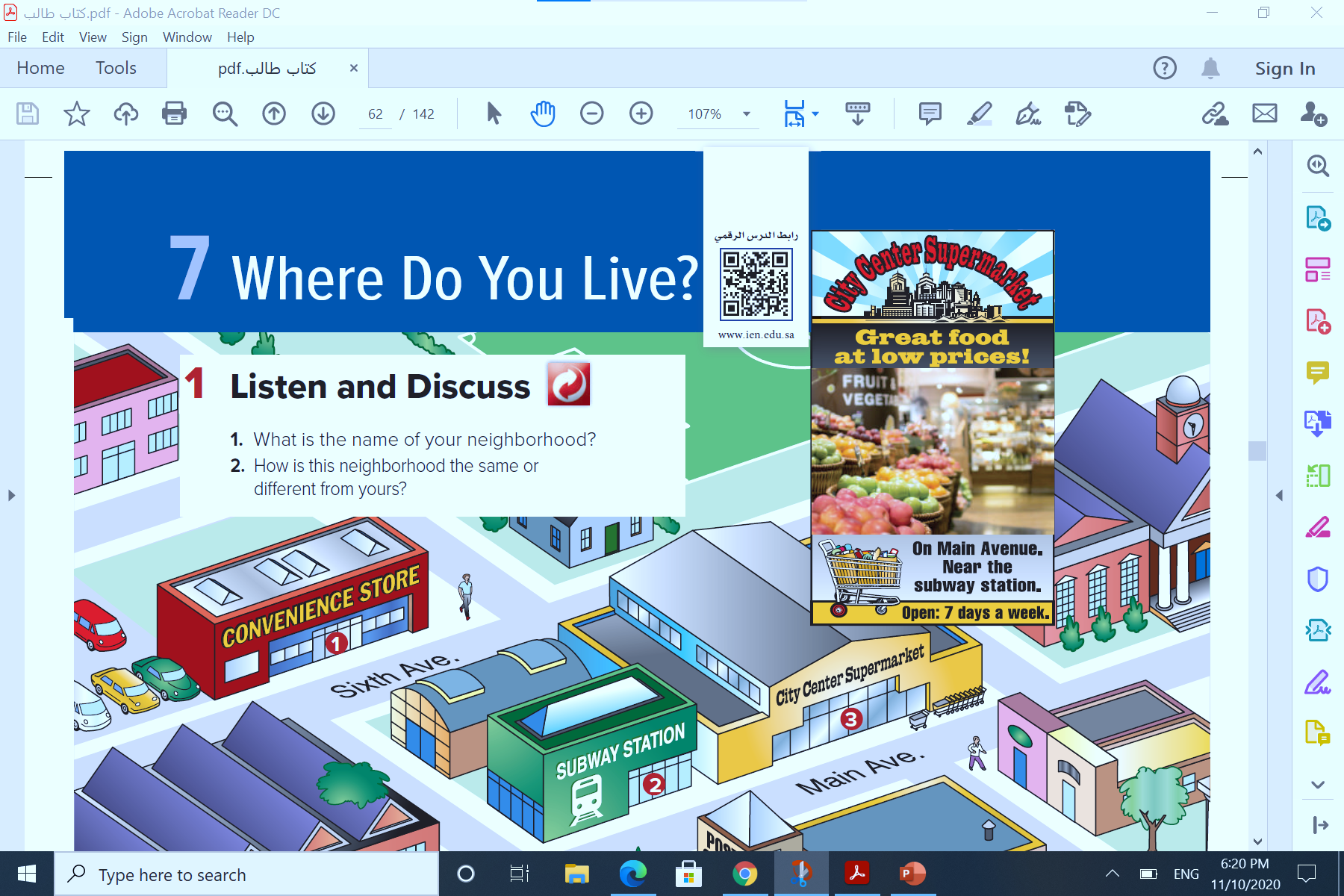 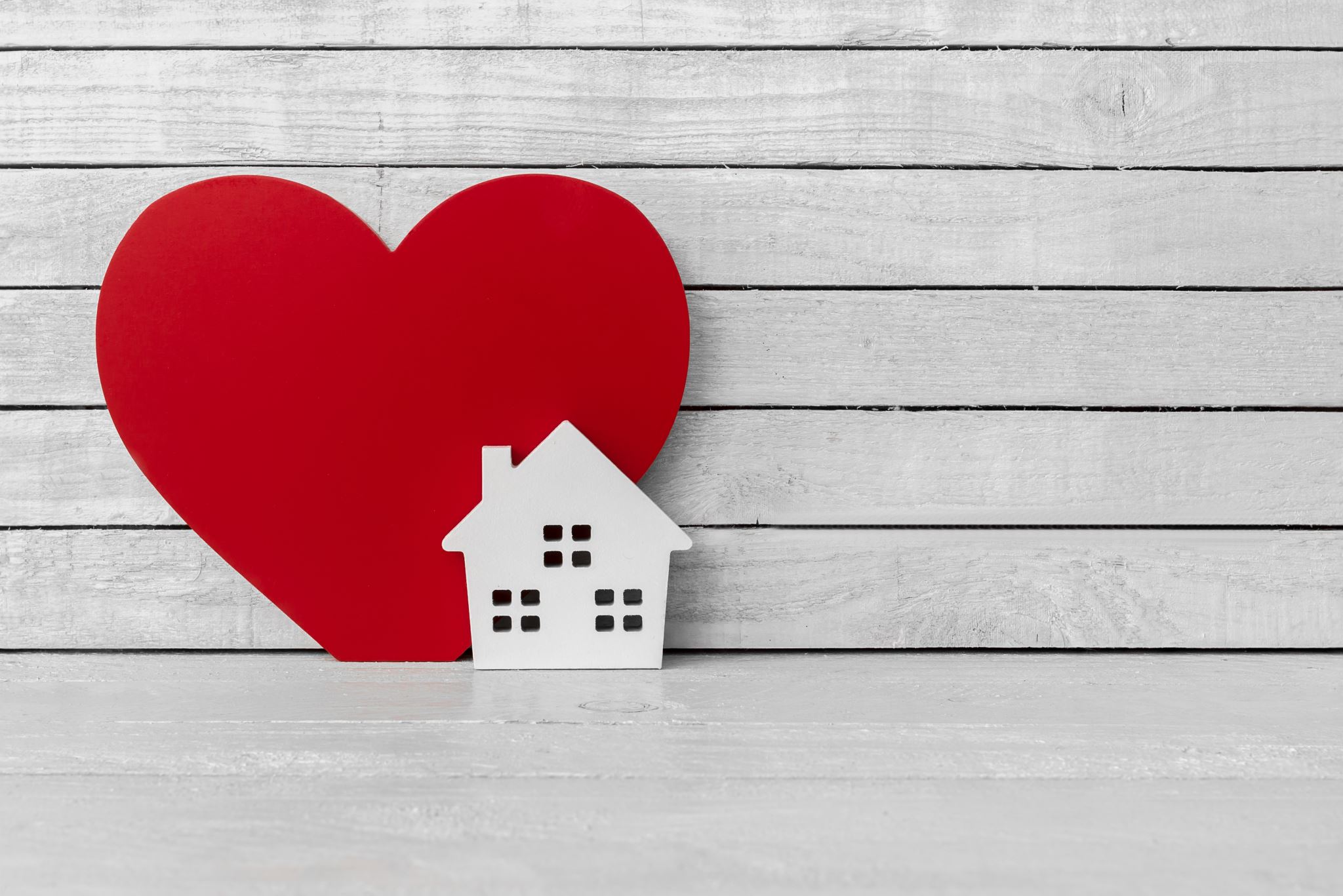 {وَاللَّهُ جَعَلَ لَكُمْ مِنْ بُيُوتِكُمْ سَكَنًا}
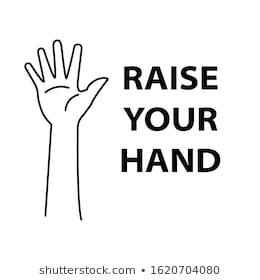 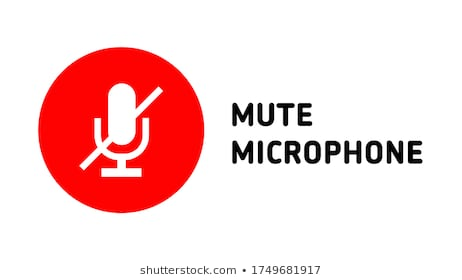 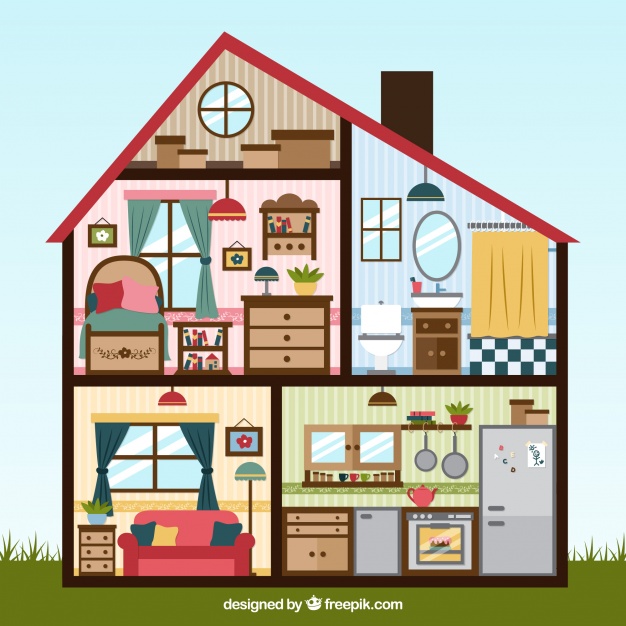 Warm up
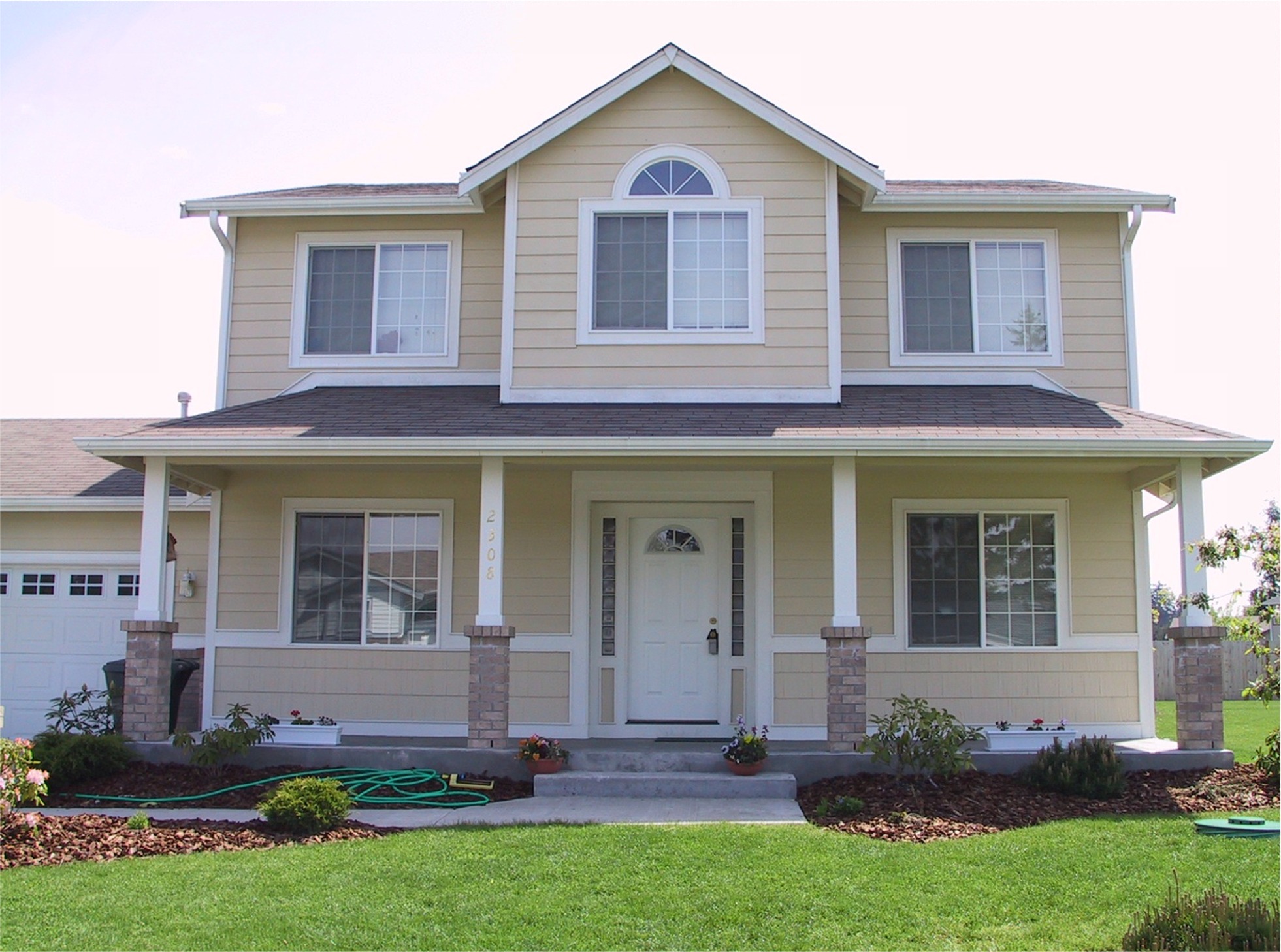 Where do you live?
Is there a restaurant near your house?
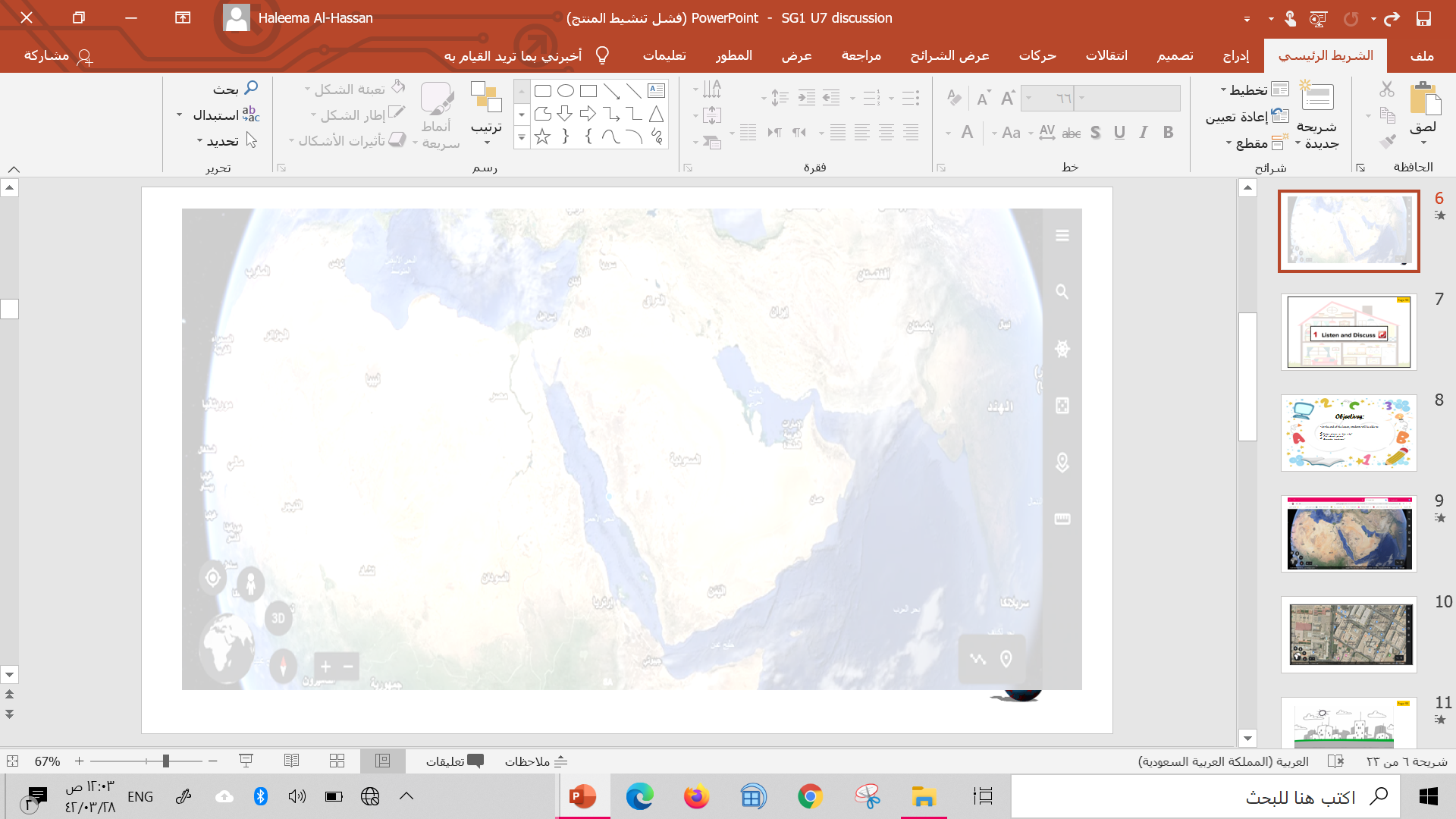 Warm up
How many words can you make from this word?
convenience
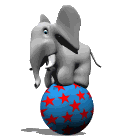 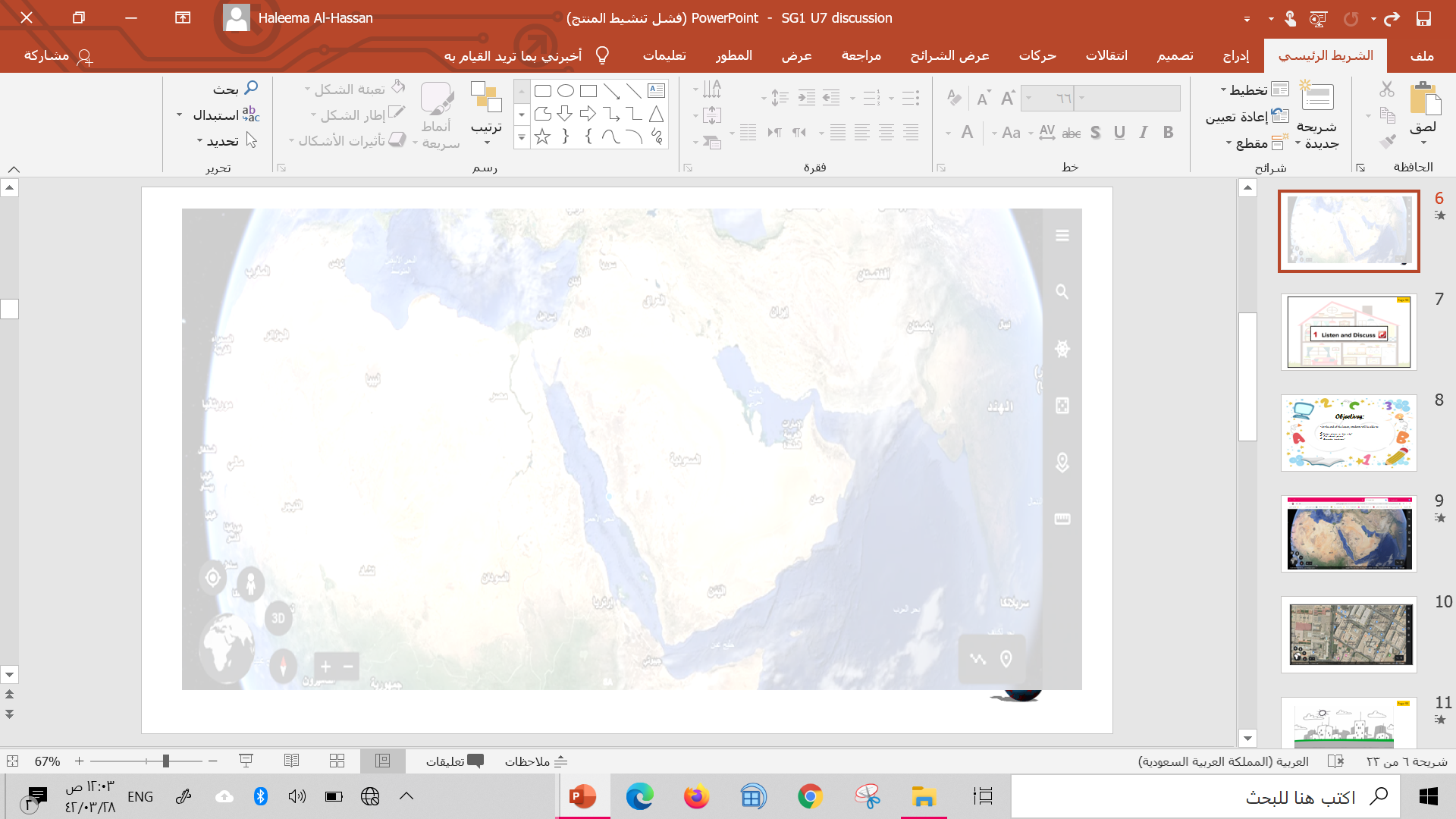 Page 60
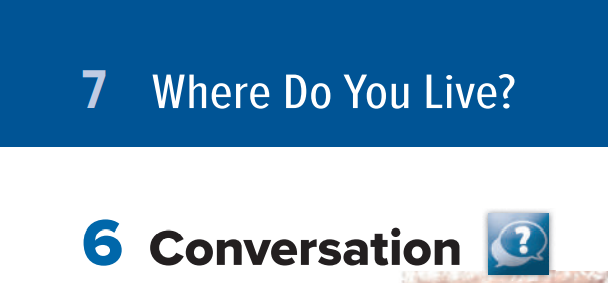 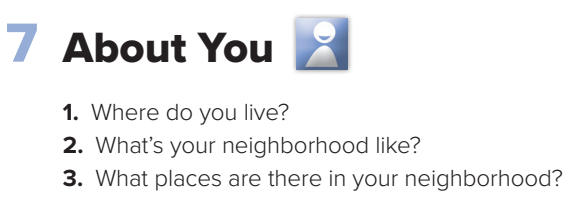 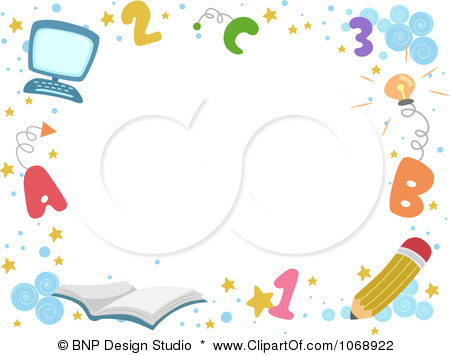 Objectives:
At the end of the lesson, students will be able to:

Answer personal questions  
 Answer questions from the conversation
Page 60
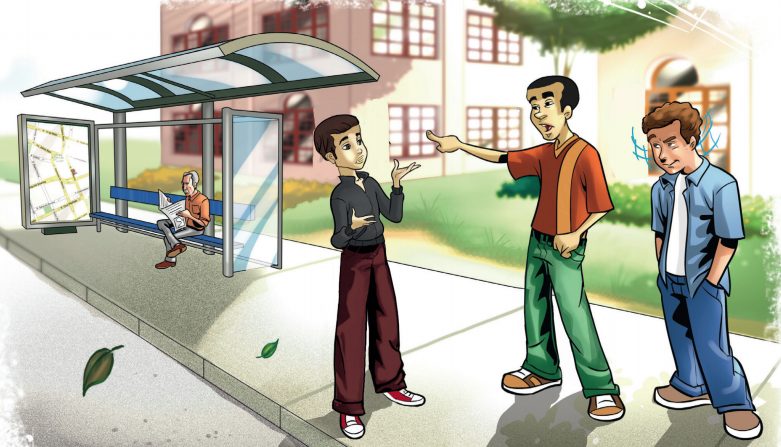 Where are the people?
They’re near a bus stop.
What do you think the boy is asking?
He’s probably asking for directions to a place.
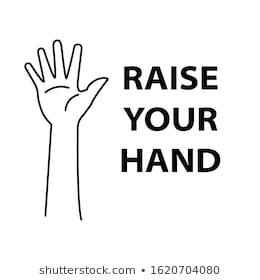 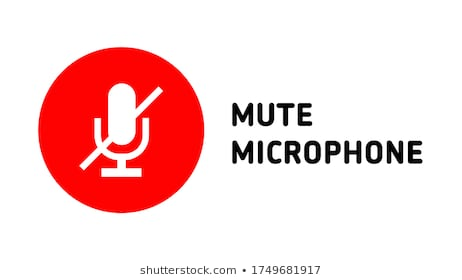 Page 60
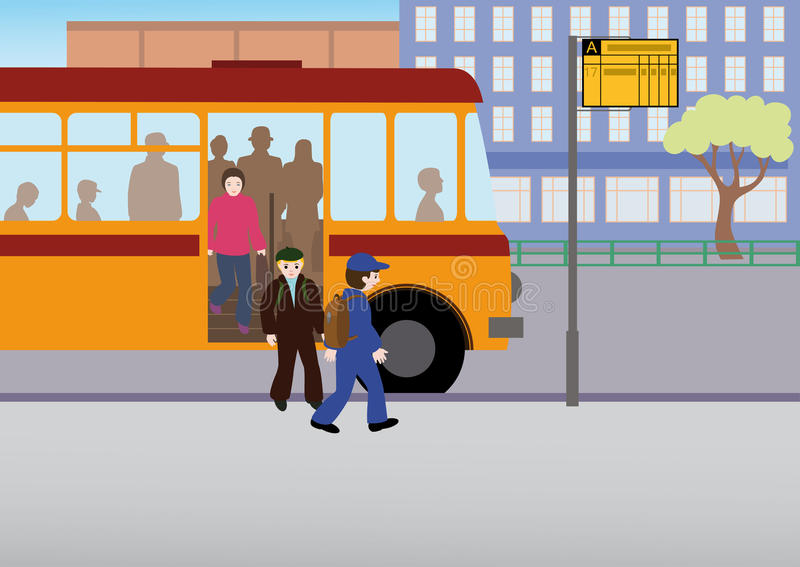 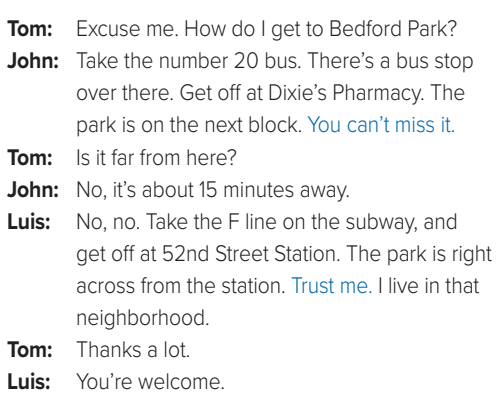 What are their names?
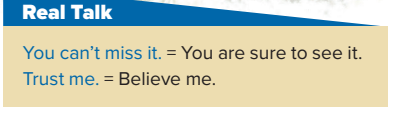 people say Trust me when they are very sure about something.
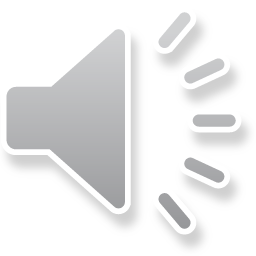 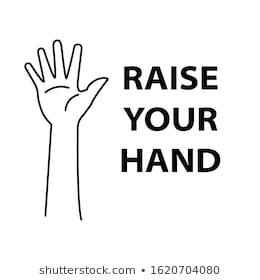 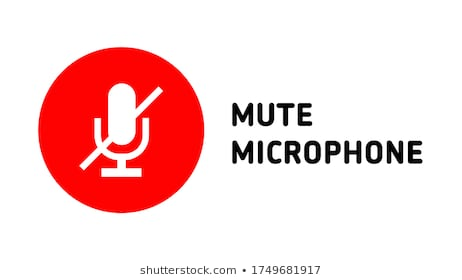 Page 60
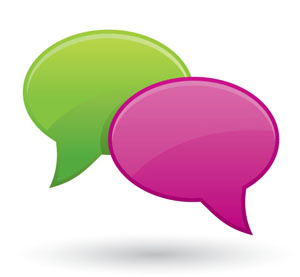 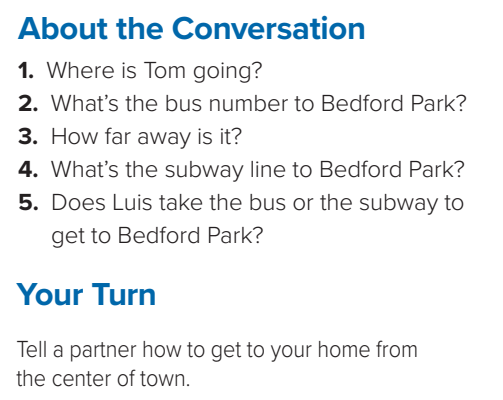 He’s going to Bedford Park. 
It’s the number 20 bus. 
It’s about 15 minutes away by bus. 
4. The F line goes to Bedford Park. 
5. Luis takes the subway.
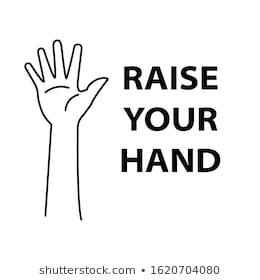 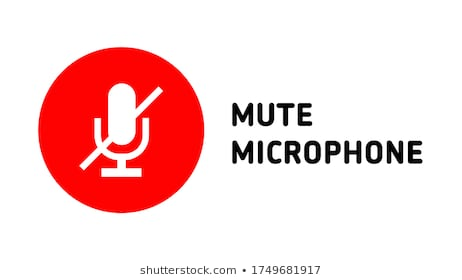 Page 60
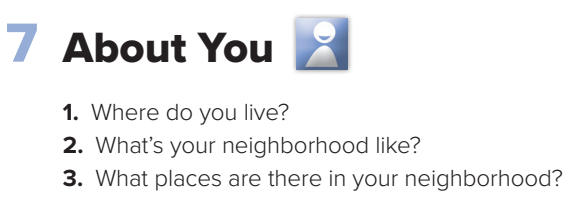 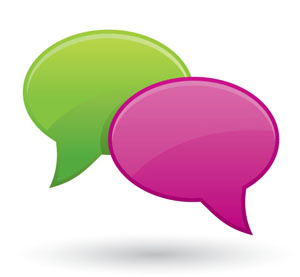 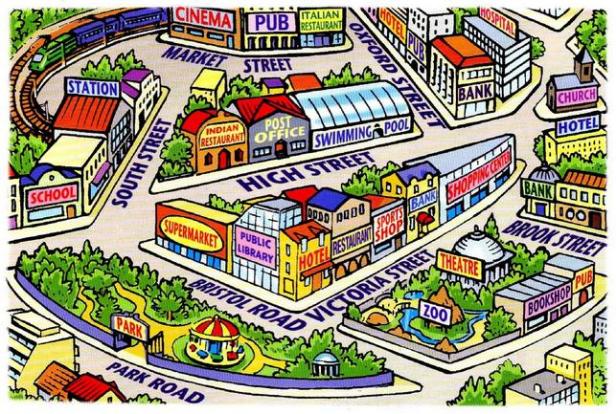 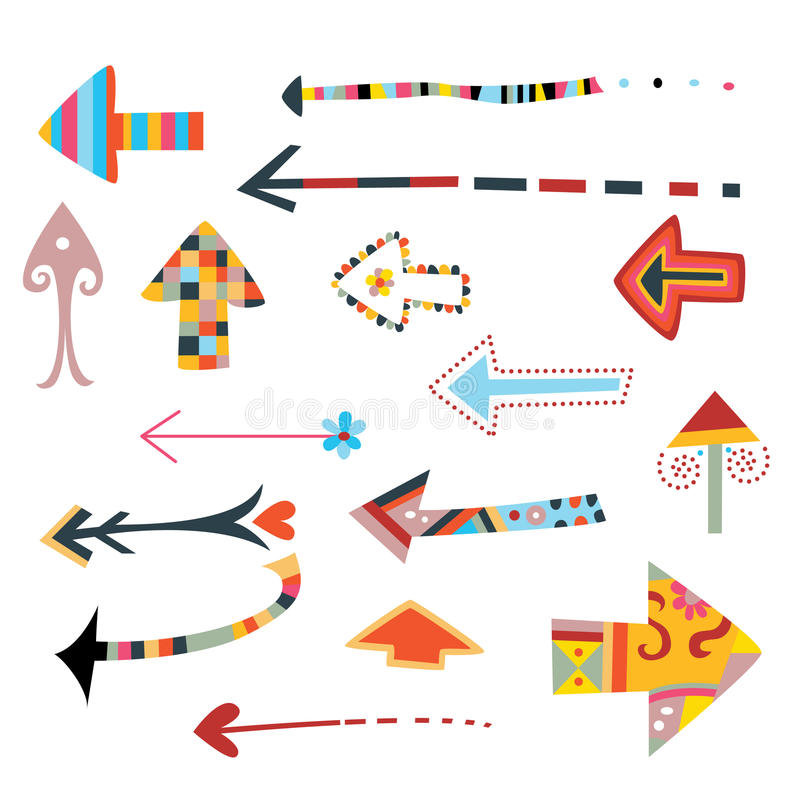 Choose one of your friends to answer the question.
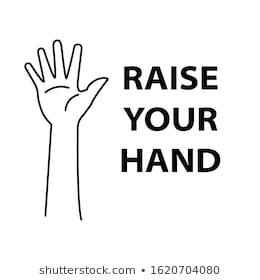 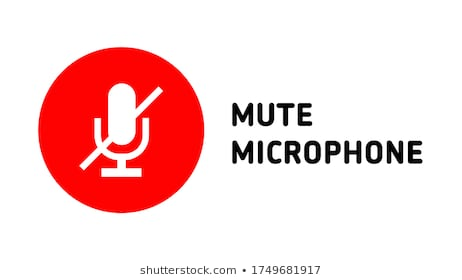 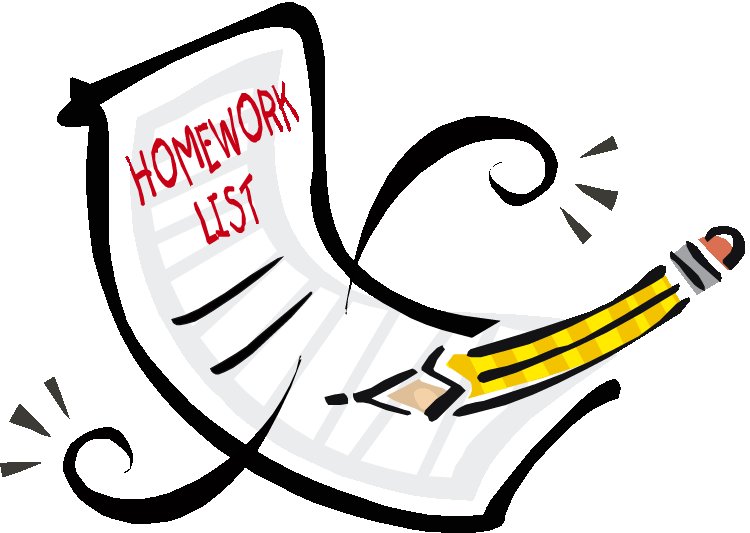 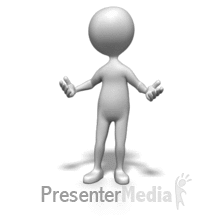 Homework:
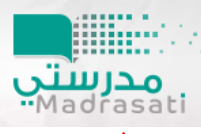